CS378 - Mobile Computing
More UI - Part 2
Special Menus
Two special application menus
options menu
context menu
Options menu replaced by action bar (API 11)
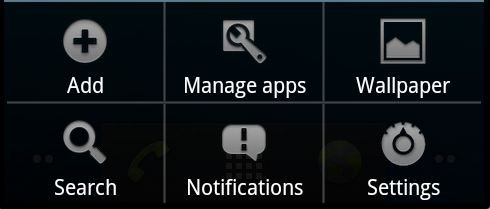 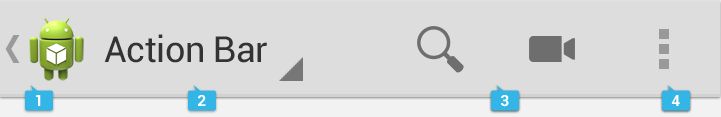 menu
action bar
2
OptionsMenu
User presses Menu Button
Activities onCreateOptionsMenu method is called



In example options_menu.xml in res/menu folder
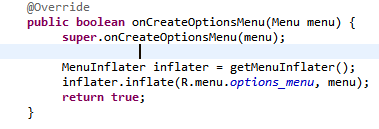 3
OptionsMenu
Alternate creation of OptionsMenu
add item to menu programmatically


chained method calls
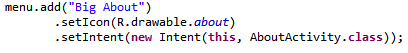 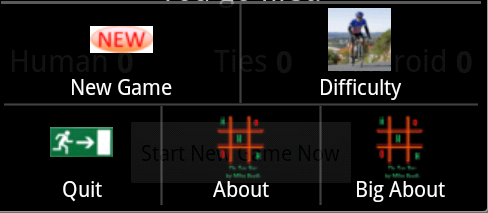 4
SubMenus
Option on Menu may be creation of a SubMenu
In XML nest menu inside menu or programmatically by adding SubMenus to Menu in onCreateOptionsMenu method
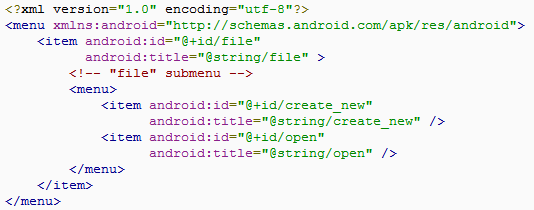 5
Menu Options Selected
if Menu Option is another Activity it is launched when Menu button pressed
The Big About in previous example
For other items
onOptionsItemSelected(MenuItem item)
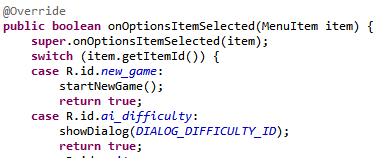 6
Action Bar
7
ActionBar
Introduced in Android 3.0
Honeycomb, tablet only
4.0, Ice Cream Sandwich, tablet and phones
"The action bar is a window feature that identifies the application and user location, and provides user actions and navigation modes"
http://developer.android.com/guide/topics/ui/actionbar.html
8
Purpose of ActionBar
identification
navigation
actions
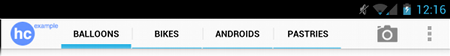 OverflowMenu
Navigation Tabs
Action Item
Icon / Logo
9
ActionBar
ActionBar items declared in menu.xml
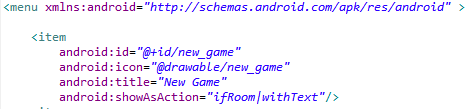 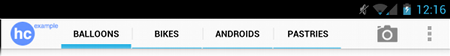 10
ActionBar
If menu items declared in xml, added to menu in order they appear
Extra items brought up with menu button
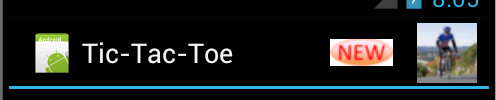 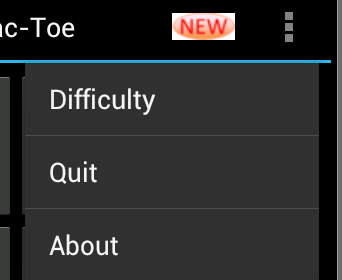 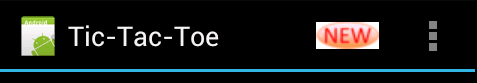 11
Navigation Tabs
Used to switch between fragments



http://developer.android.com/guide/topics/fundamentals/fragments.html
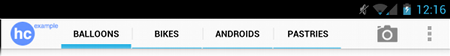 12
ContextMenu
pre 3.0, aka Floating Menus
subtype of Menu
display when a long press is performed on a View 
Activity is a descendant of View
Activity may be broken up into multiple views
implement onCreateContextMenu method
must call registerForContextMenu method and pass View
13
ContextMenu
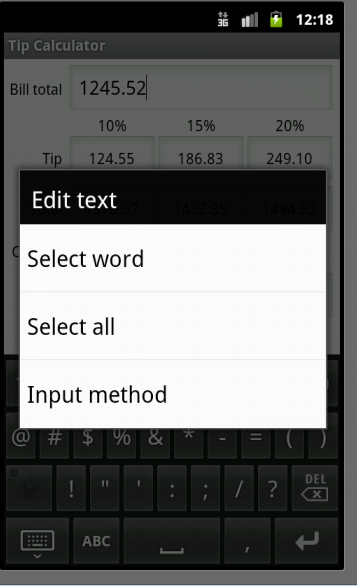 From Tip Calculator
Long press on total amount EditText
Default behavior for EditText
Nothing added in TipCalculator to create this
14
Contextual Action Mode
3.0 and later
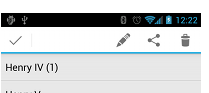 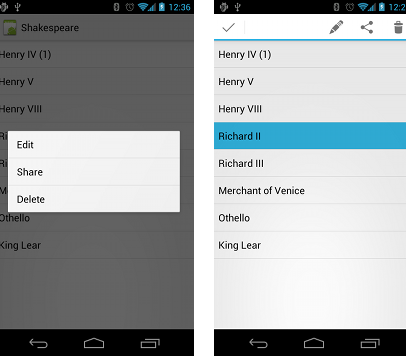 http://developer.android.com/guide/topics/ui/menus.html#CAB
15
styles
16
Styles
Defined in XML file
res/values/style
similar to a cascading style sheet as used in html
group layout attributes in a style and apply to various View objects (TextView, EditText, Button)
17
Sample Styles, in styles.xml
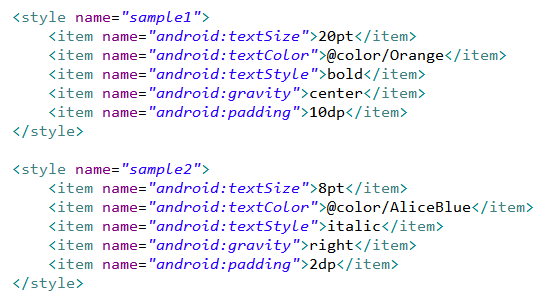 18
Apply Style - in main xml
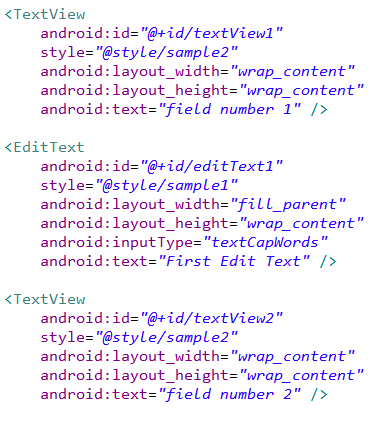 19
Result of Styles
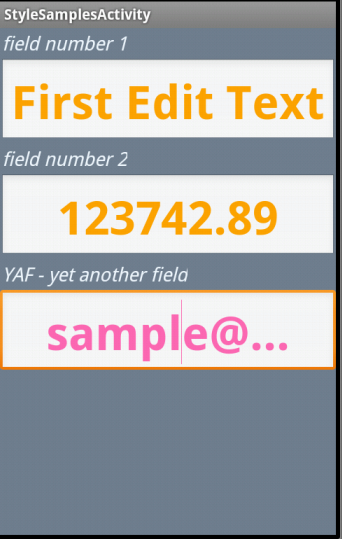 can override elements of style
bottom edit text overrides color
one style can inherit from another
use UI editor to create view and then extract to style
20
Gestures
21
Common Gestures
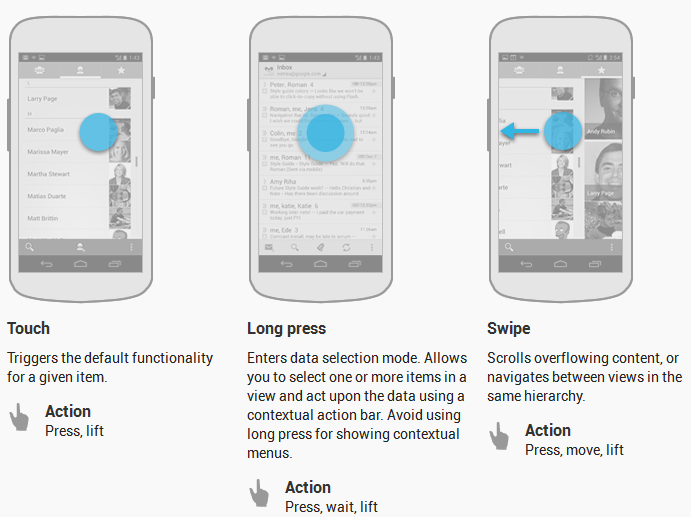 22
Common Gestures
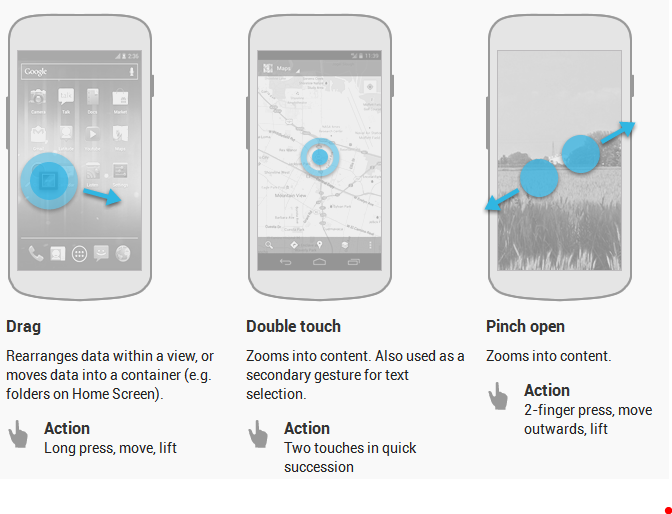 23
http://developer.android.com/design/patterns/gestures.html
Common Gestures
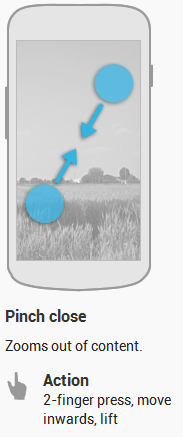 Fling or flick gesture: similar to swipe or drag
scroll/swipe/drag
user presses then moves finger in s steady motion before lifting finger
fling or flick
user presses then moves finger in an accelerating motion before lifting
24
Dealing With Gestures
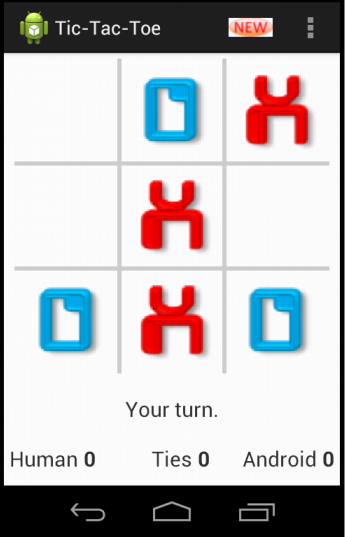 To handle simple touch events create View.OnTouchListener for view
Example from tutorial, screen press leads to player moving if it is their turn and they touch an open square
25
onTouchEvent
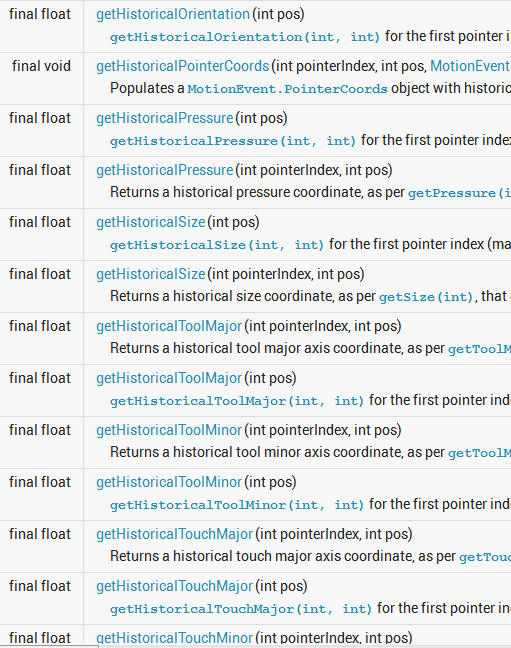 passed a MotionEvent object with a large amount of data
in tic tac toe tutorial you only used location of event (x and y)
26
Handling Common Gestures
Instead of trying to decode gestures from the MotionEvent passed to on touch …
Use the GestureDetector class
Add a GestureDetector object to View
override View.onTouhcEvent method to pass MotionEvent on to the GestureDetector.onTouchEvent method
27
Handling Common Gestures
create a GestureDetector.OnGestureListener (seveal gestures) or a GestureDetector.SimpleOnGestureListener (more gestures) and register it with the GesturerDetector
callback methods for onDoubleTap, onLongPress, onScroll, onFling, onSingleTapConfirmed, many more
28
Complex Gestures
Non standard gestures required lots of code to recognize
Android 1.6 introduced new APIs to store, load, draw, and recognize gestures
Gesture Builder app on emulator
emulator must include virtual SD card
allows creating set of gestures for your ppliaction
29
Complex Gestures
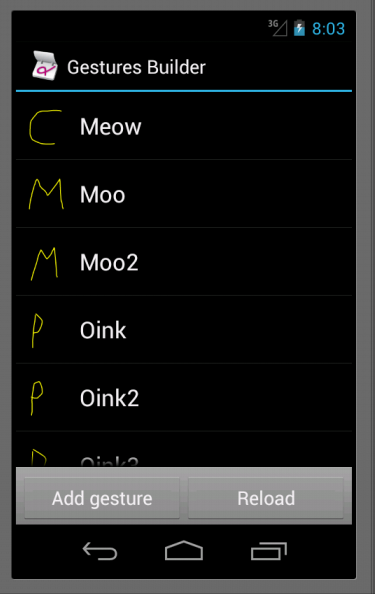 Each gesture associated with name
multiple gestures can have same name 
variations on same gesture, better chance of recognizing
 Move gestures from emulator to application res/raw folder
30
Complex Gestures
Recognizing gestures via a GestureOverlayView
simple drawing board on top of view that shows and records user gestures
When gesture complete GestureLibrary queried to see if gesture is recognized
Predictions between entered gesture and those in the library
31
Animal Sounds App
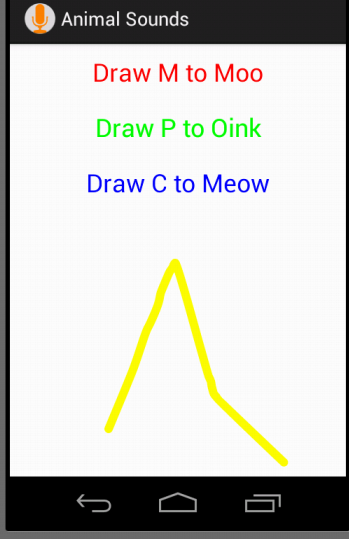 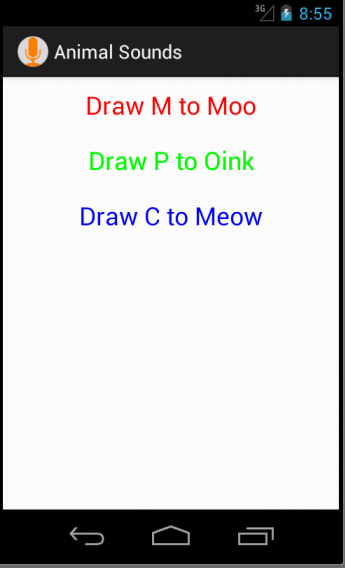 32
Predictions
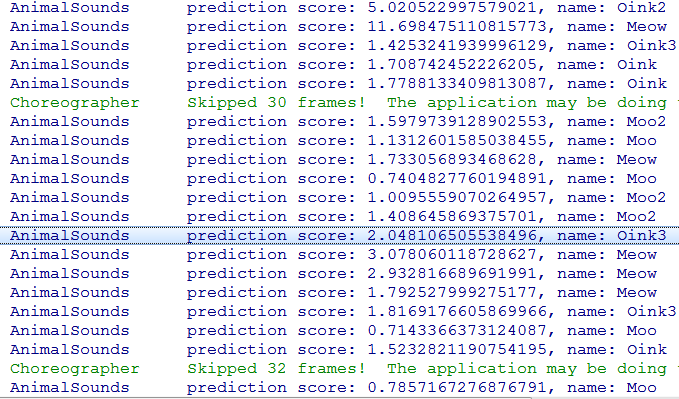 33
onCreate
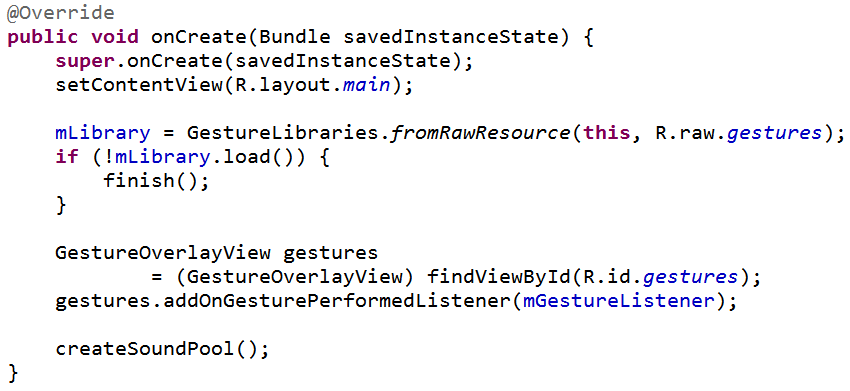 34
Listener
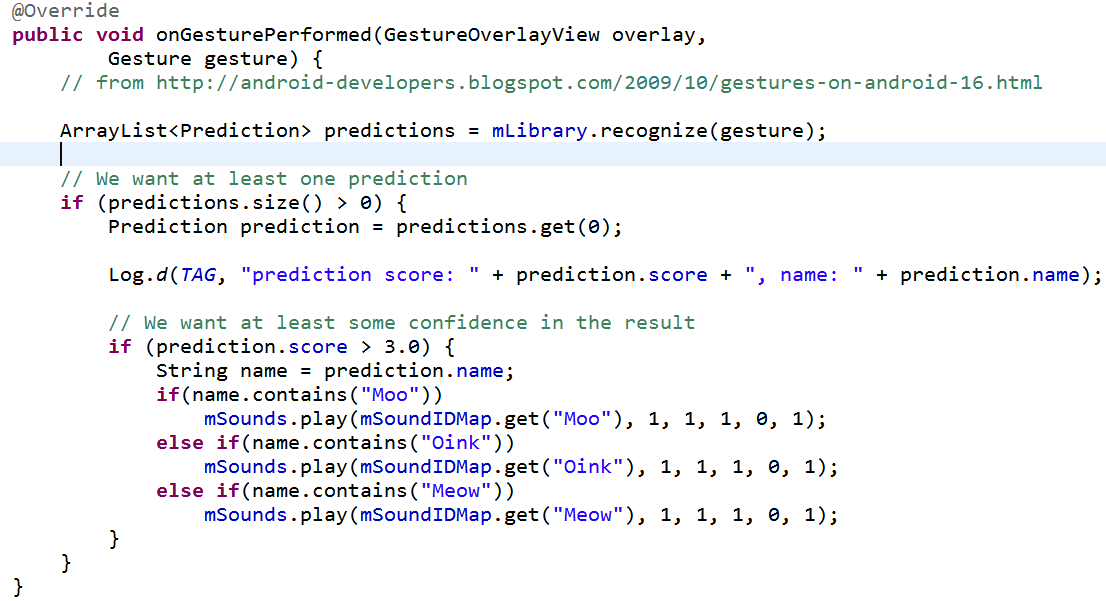 35